AI-geletterdheid

Jurgen Mourik
Wie ben ik?
Klinisch fysicus Radiologie & Nucleaire Geneeskunde
Stralingsbeschermingsdeskundige
Voorzitter werkgroep AI
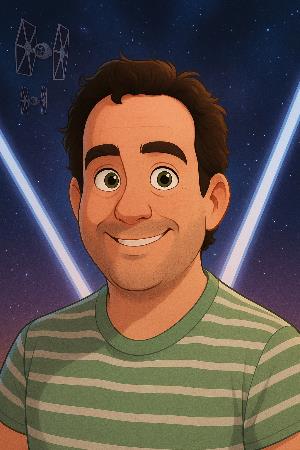 Generated by ChatGPT
2
Programma
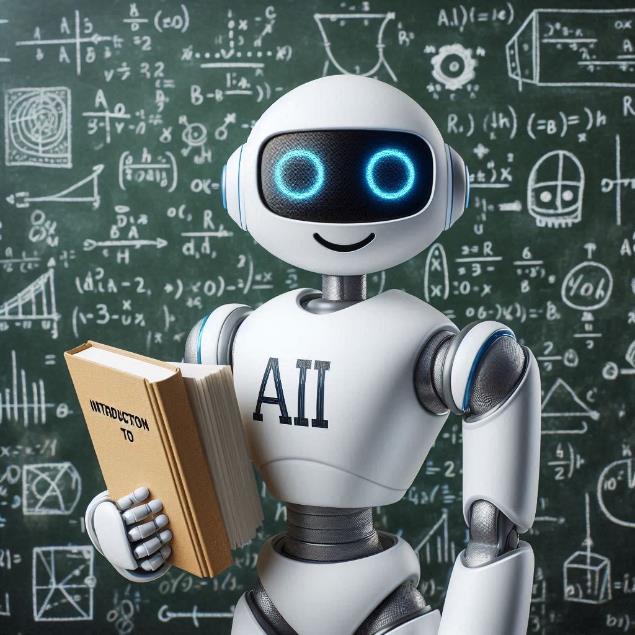 Hoe is het begonnen?
Werkgroep AI
AI-geletterdheid programma
Generated by DALL-E 3
3
Hoe is het begonnen?
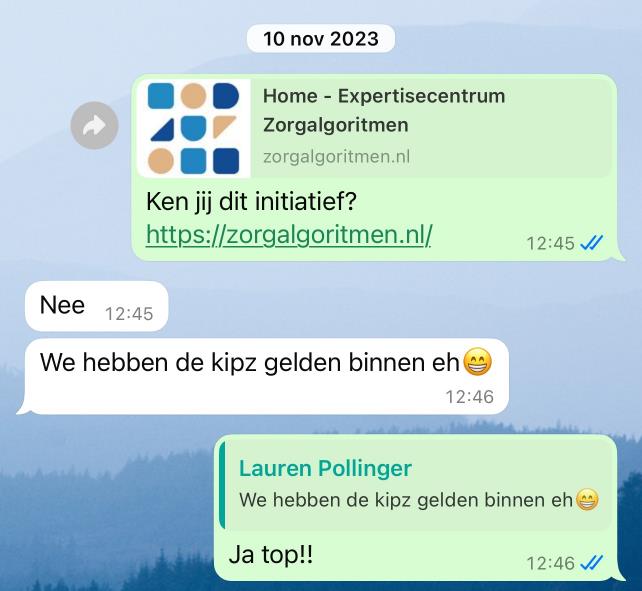 Bijeenkomst van het Kennisnetwerk AI-implementatie in de zorg (oktober 2023).
Samen met Lauren Pollinger werkgroep gestart en subsidie aangevraagd.
Met succes!
4
Werkgroep AI
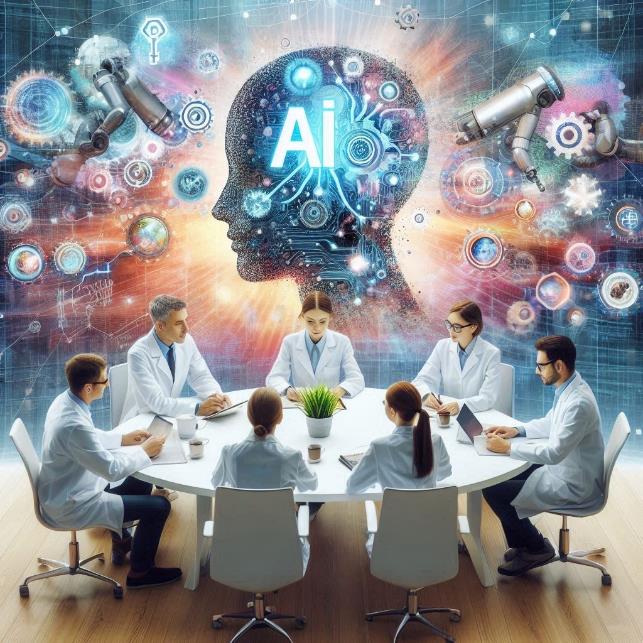 Kennisbevordering van (generatieve) AI binnen het Franciscus
Beleid
Centraal aanspreekpunt rondom AI ideeën
Ondersteuning bij voorbereiden/ vinden van juiste route voor implementatie
N.B. werkgroep is niet verantwoordelijk voor capaciteit en budget!
Contact: ai@franciscus.nl 
Intranet pagina
Generated by DALL-E 3
5
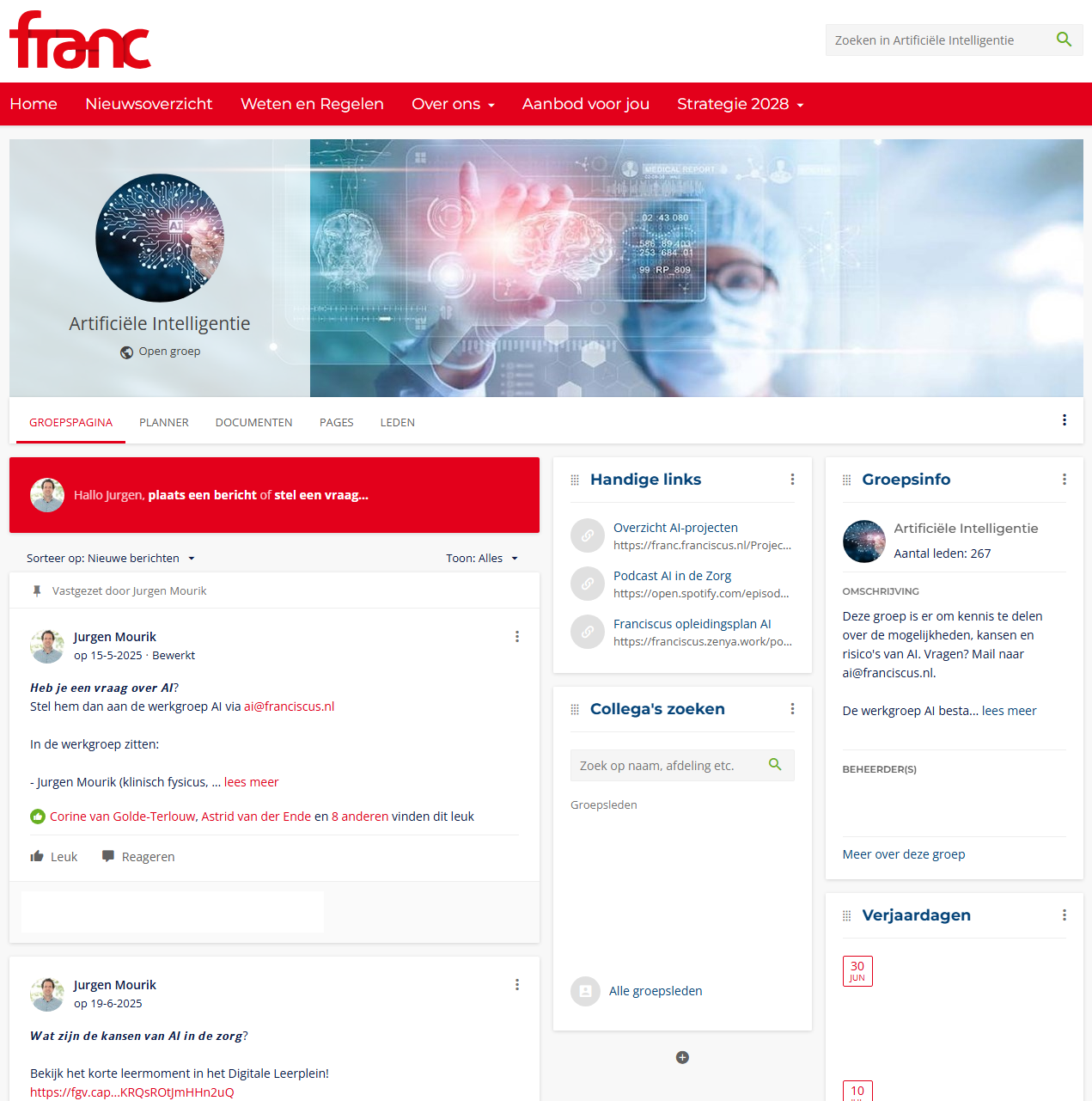 Werkgroep AI
6
Werkgroep AI
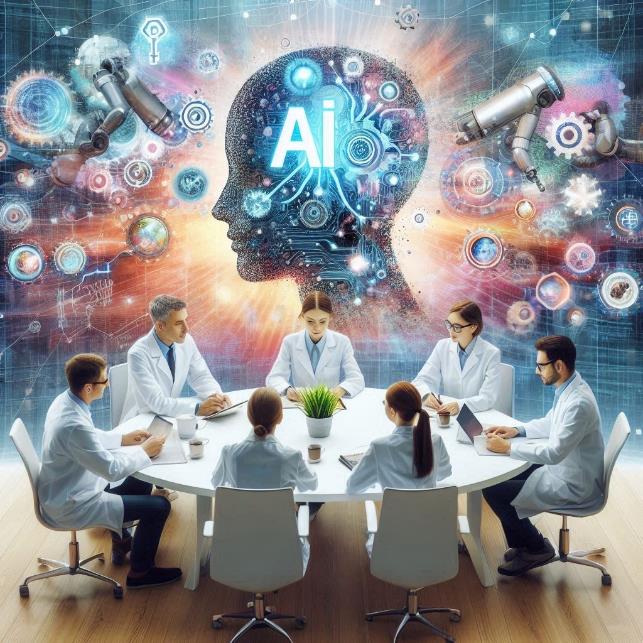 2 medisch specialisten (waaronder CMIO)
2 verpleegkundigen (waaronder CNIO)
Data scientist
ICMT
Kwaliteit & Veiligheid
Academie
Finance & control
Directeur zorg
Klinisch informaticus / FG
Information Security Officer (ISO)
Klinische fysica
Generated by DALL-E 3
7
Beleid
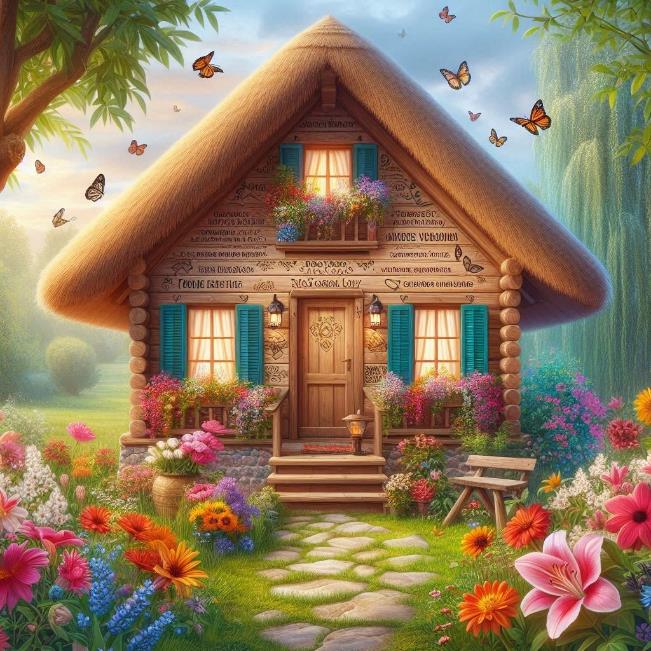 Huisregels en tips gebruik interne en externe AI-Chatbots (zoals ChatGPT en Bing Chat)
Toepassen van Artificiële Intelligentie (AI) binnen de patiëntenzorg, beleid en procedure 
AI-geletterdheid, opleidingsplan
Generated by DALL-E 3
8
AI-geletterdheidsprogramma 
2025
AI-geletterdheid: scholingsprogramma
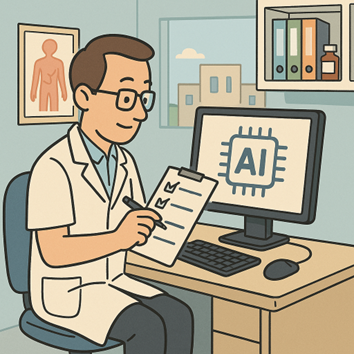 Drie niveaus:
Basis voor iedereen die met AI werkt
Gebruikers van specifieke AI-toepassingen
Wetenschappelijke onderzoekers en experts
Generated by ChatGPT
10
AI-geletterdheid: scholingsprogramma
Basisniveau, leerdoelen:
Heeft kennisgenomen van de begrippen artificiële intelligentie, machine learning, deep learning en generatieve AI;
Weet welke kansen artificiële intelligentie biedt voor het ziekenhuis;
Kent aandachtspunten en risico’s van het toepassen van artificiële intelligentie in het ziekenhuis;
Heeft kennis van het begrip AI-chatbot en weet in welke processen deze wel en niet ingezet mogen worden;
Weet welke informatie wel en niet in AI-chatbots ingevoerd mogen worden;
Kent de risico’s van publiektoegankelijke AI-chatbots.
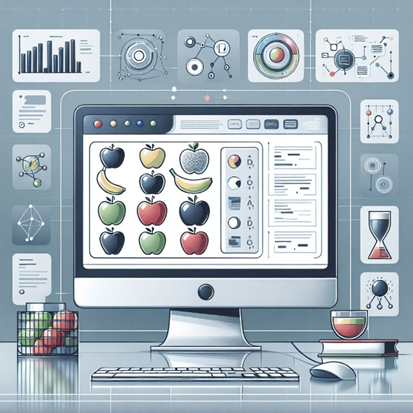 Generated by Designer
11
AI-geletterdheid: scholingsprogramma
Specifieke AI-toepassingen, leerdoelen:
Leerdoelen basisniveau
Heeft kennis van verschillende artificiële intelligentie modellen;
Heeft kennis van de werking van de AI-toepassing waarmee gewerkt gaat worden;
Kan de AI-toepassing gebruiken in de werksetting waar deze voor bedoeld is;
Kan de uitkomsten van de AI-toepassing gebruiken en interpreteren;
Heeft kennis van de beperkingen van de AI-toepassing;
Heeft kennis van het toepassingsgebied/ doelgroep van de AI-toepassing.
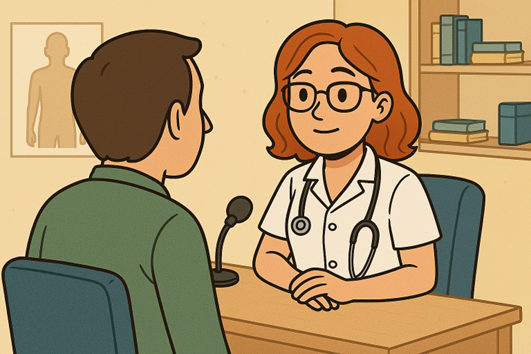 Generated by ChatGPT
12
AI-geletterdheid: scholingsprogramma
Wetenschap + experts, leerdoelen:
Leerdoelen basisniveau + specifieke AI-toepassingen;
Heeft kennis van de begrippen bias, dataprivacy en datasecurity;
Heeft kennis over het valideren van een AI-model of AI-toepassing;
Kan de uitkomsten van de validatie van het betreffende AI-model en/of toepassing interpreteren;
Heeft kennis over het evalueren van een AI-model of AI-toepassing;
Kan het betreffende AI-model en/of AI-toepassing evalueren;
Kan de uitkomsten van de evaluatie van het betreffende AI-model en/of toepassing interpreteren;
Heeft kennis van de ethische aspecten behorende bij het gebruik van AI-toepassingen en/of modellen; 
Heeft een eigen mening gevormd over het gebruik van AI-toepassingen, waarbij de ethische aspecten en verschillende perspectieven in overweging zijn genomen.
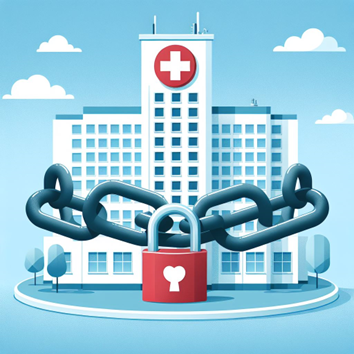 Generated by Designer
13
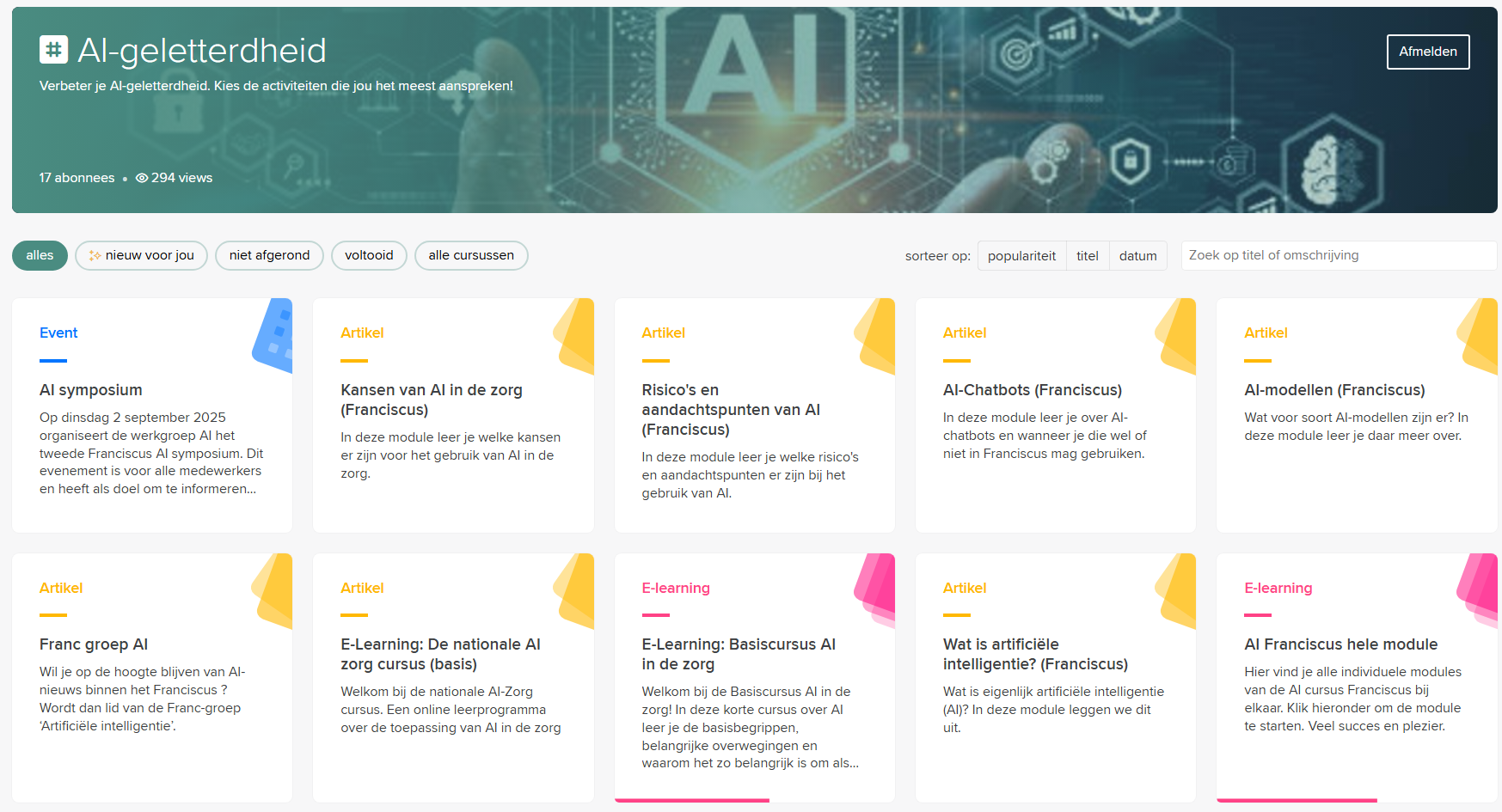 15
Korte leermomenten
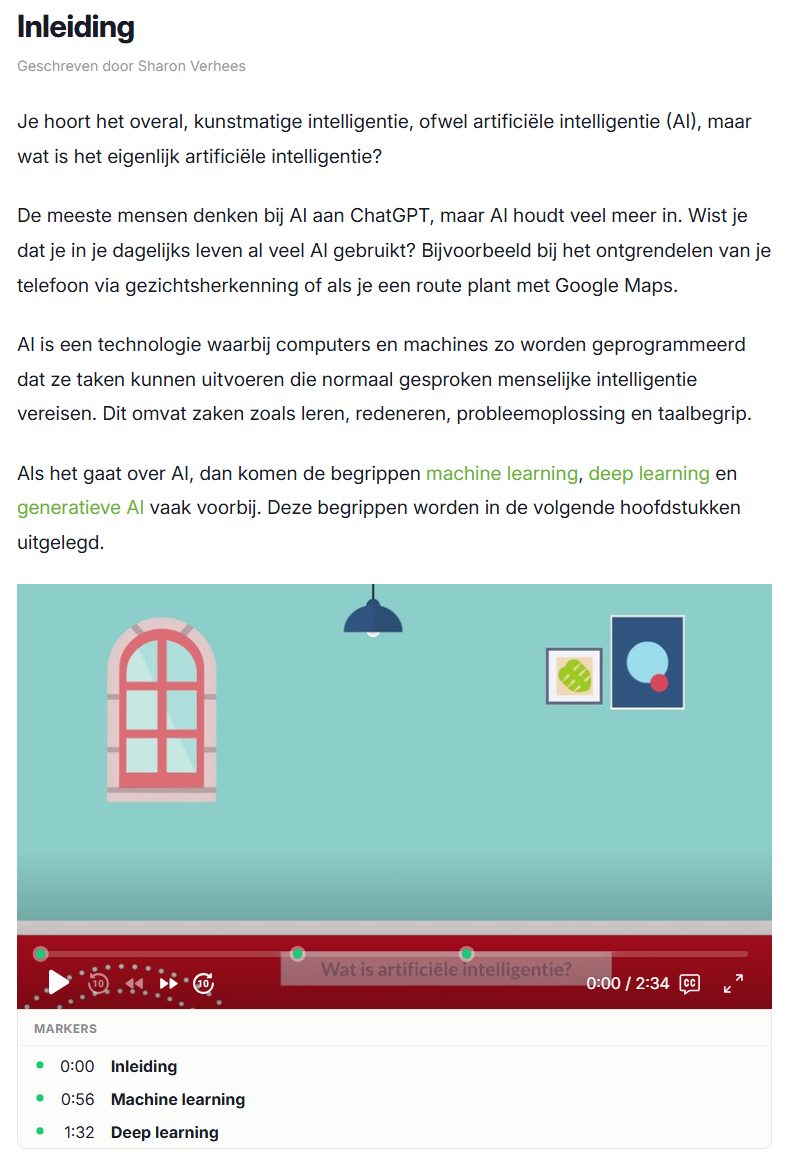 Wat is AI?
Kansen van AI in de zorg
Risico’s en aandachtspunten
AI-chatbots
Verschillende AI modellen

>> Animatie + tekst
>> Vooralsnog geen verplichting
16
Link
17
Franciscus AI-symposium
Tweede symposium
Onderdeel van AI-geletterdheidsprogramma
Ruimte voor 130 collega’s
Accreditatie voor medisch specialisten
Onderwerpen:
Large language models en het veilig toepassen daarvan in de zorg
AI-agents
Voorbeelden van AI-toepassingen die al gebruikt worden
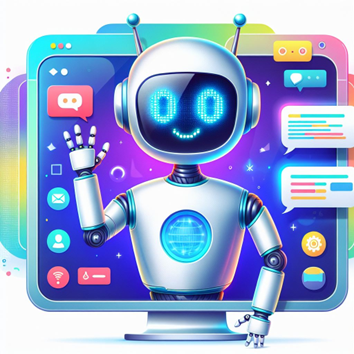 Generated by Designer
18
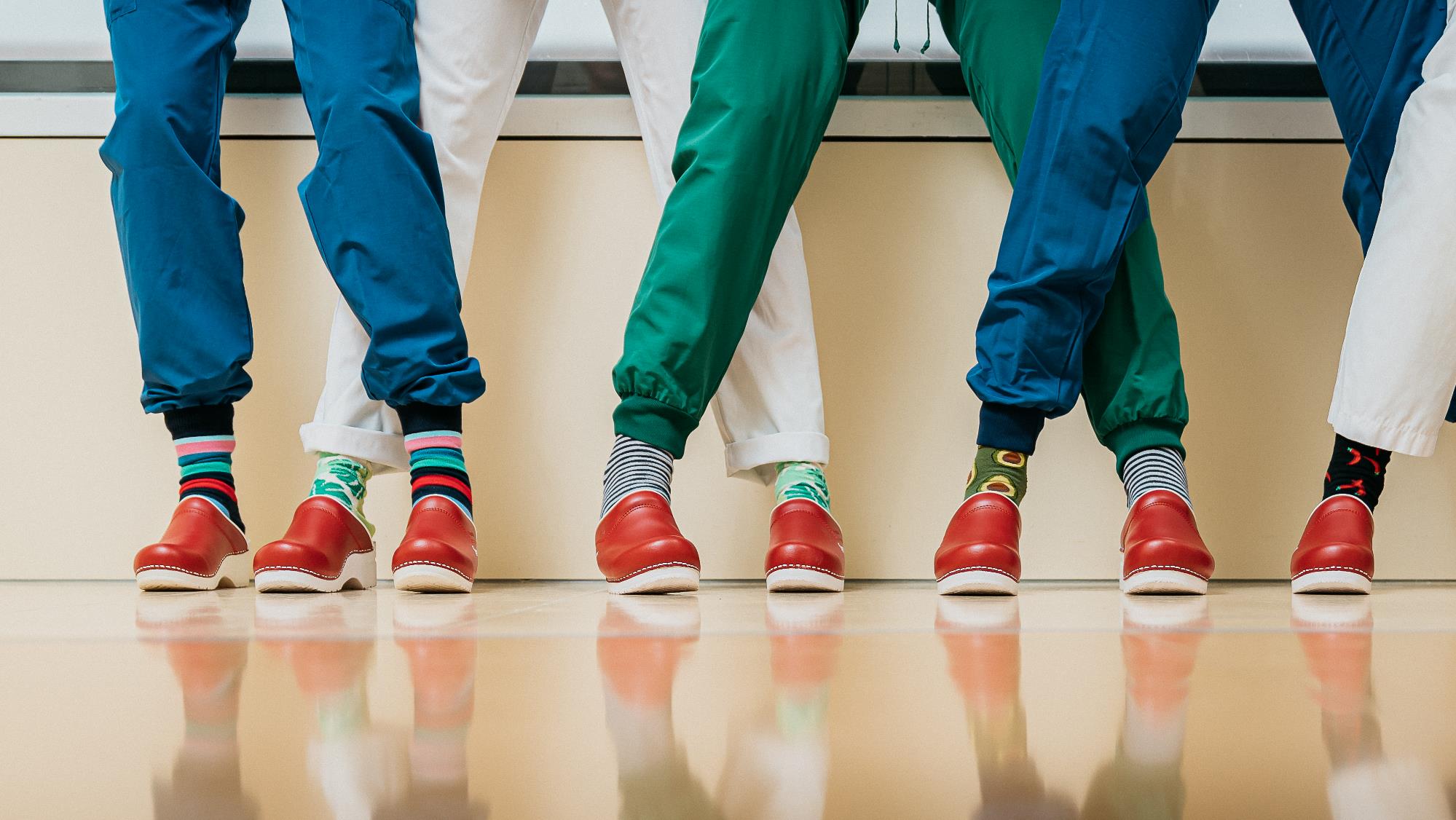 Vragen?